Y5 LI:I can compare and order fractions that are less than 1. 
Y6 (Recap)
Number: Fractions
Lesson 5
Spr2
In focus Task:
Which one is different?
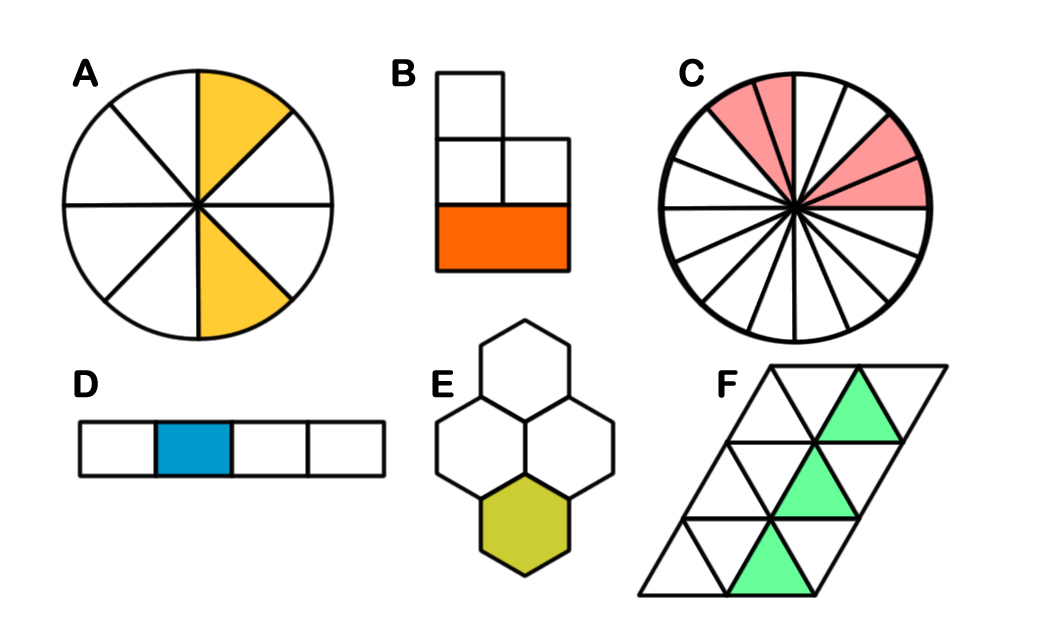 Starter:
Which one is different?
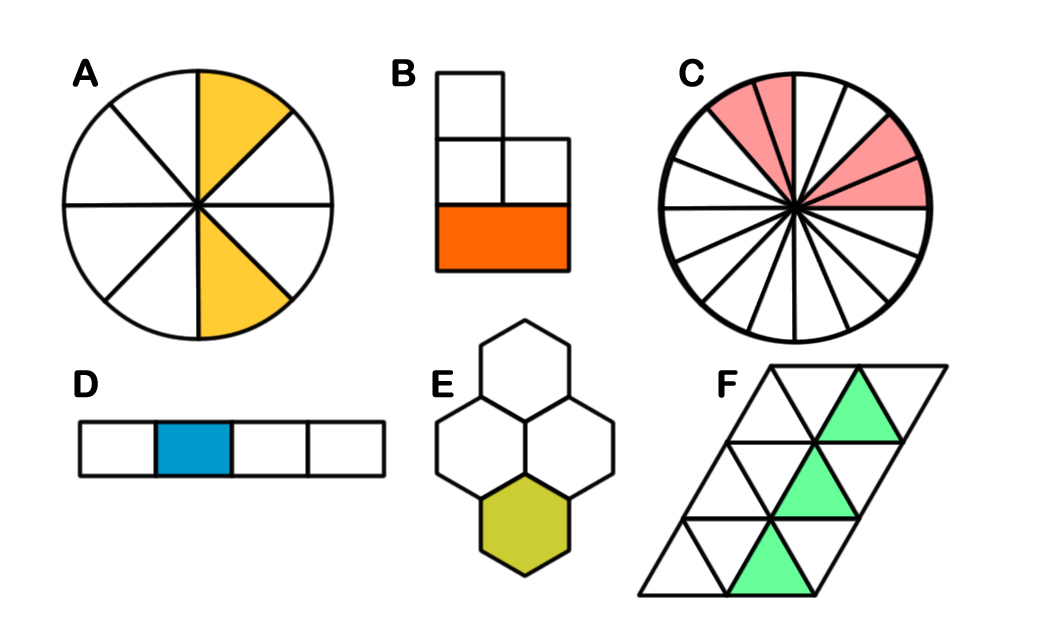 Shape B is the different. All the other shapes show shaded parts that are equivalent to ¼. However, Shape B’s shaded part is the same as 2/5 because the larger section equals 2/5.
Talking time:
5 . 
 8_
3 . 
 4_
Use bar models to compare      with      .
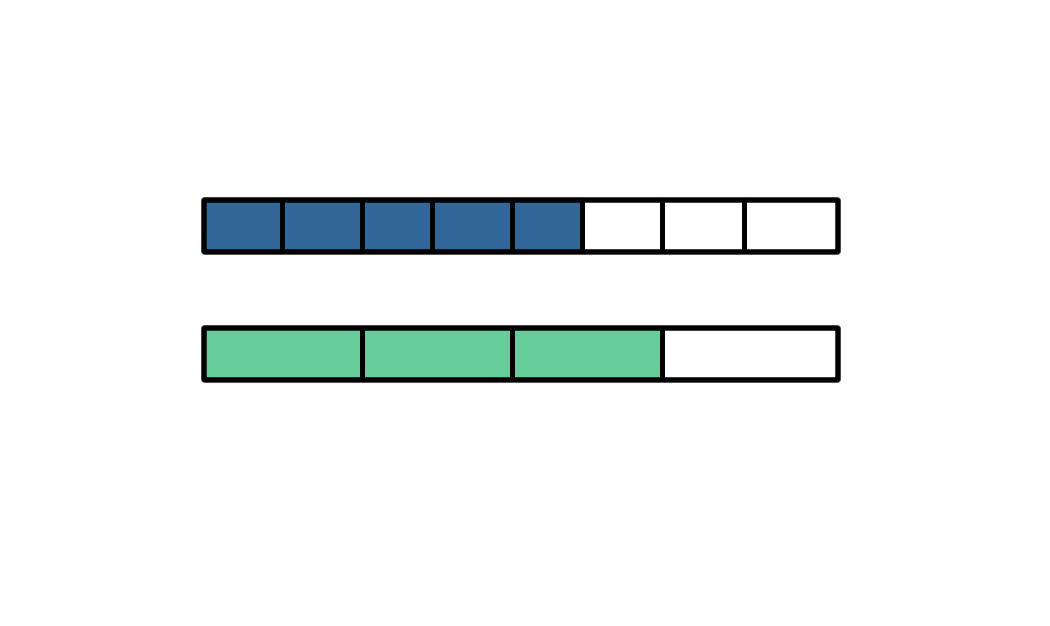 Talking time:
5 . 
 8_
3 . 
 4_
Use bar models to compare      with      .
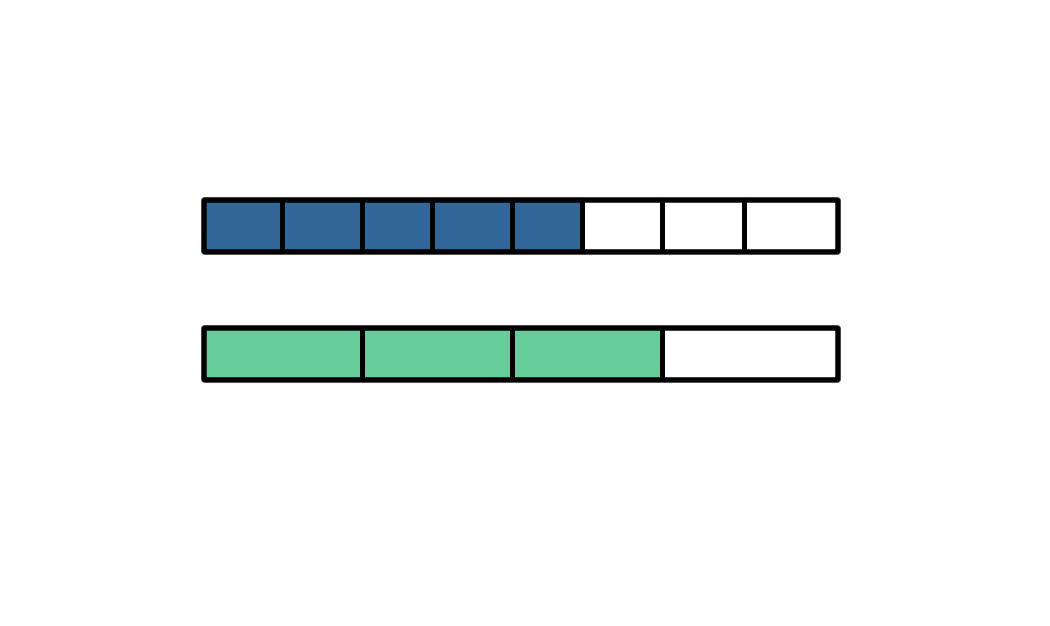 <
5  
 8
3 
 4
Talking time:
4 . 
 6_
2 . 
 3_
Sketch bar models to compare      with      .
Talking time:
4 . 
 6_
2 . 
 3_
Sketch bar models to compare      with      .
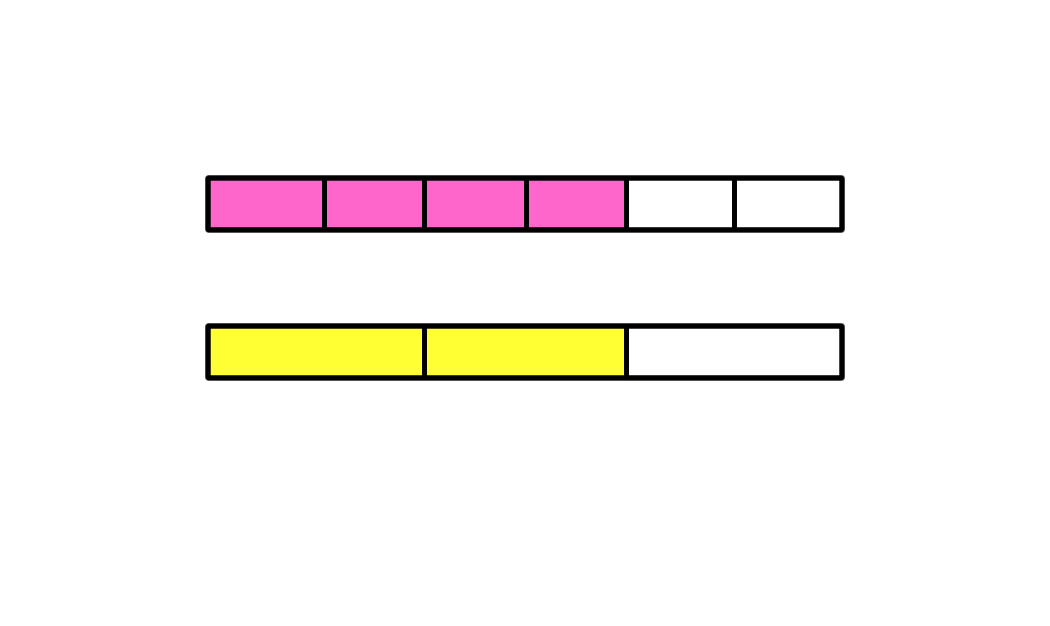 =
4  
 6
2 
 3
Talking time:
10 . 
12_
3 . 
 4_
Sketch bar models to compare      with      .
Talking time:
10 . 
12_
3 . 
 4_
Sketch bar models to compare      with      .
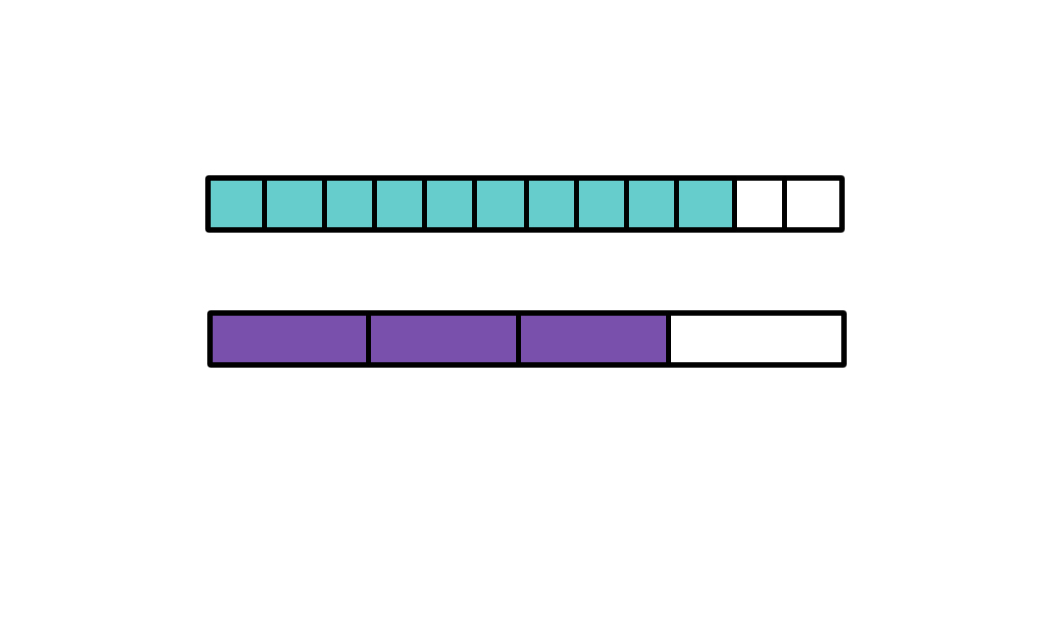 >
10  
 12
3 
 4
Activity 1:
Sketch bar models to compare each pair of fractions.
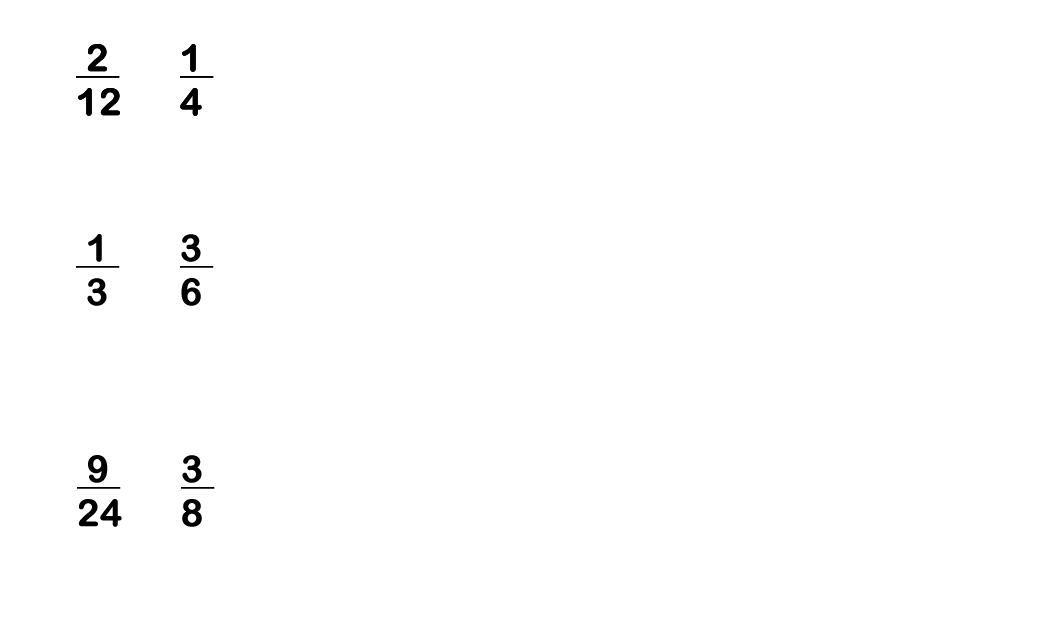 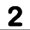 Activity 1:
Sketch bar models to compare each pair of fractions.
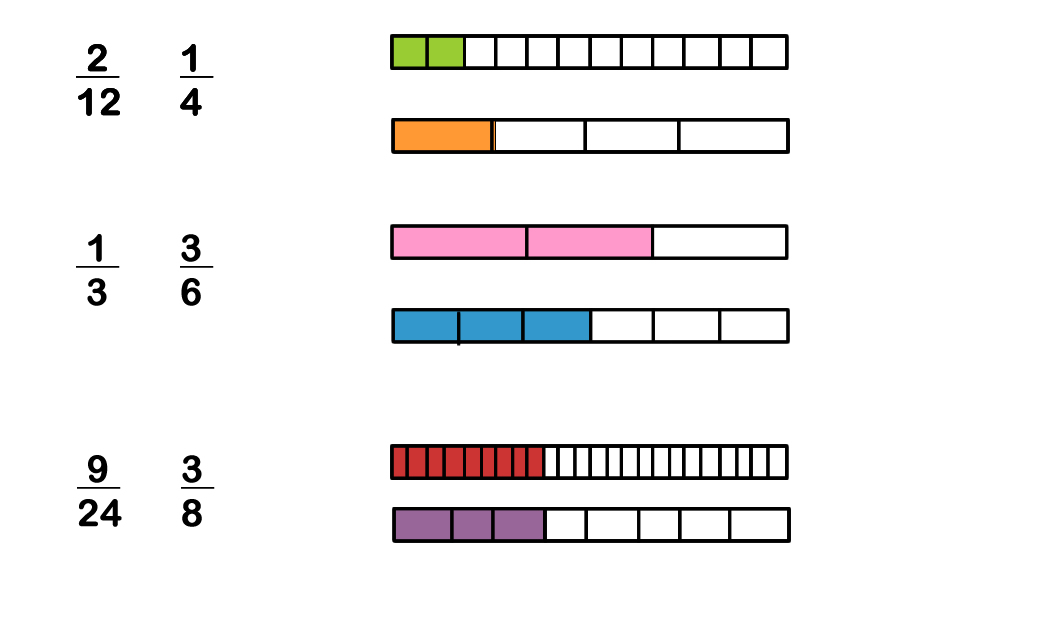 <
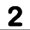 >
=
Talking time:
17
20_
3 . 
 5_
Use cubes to compare      with      .
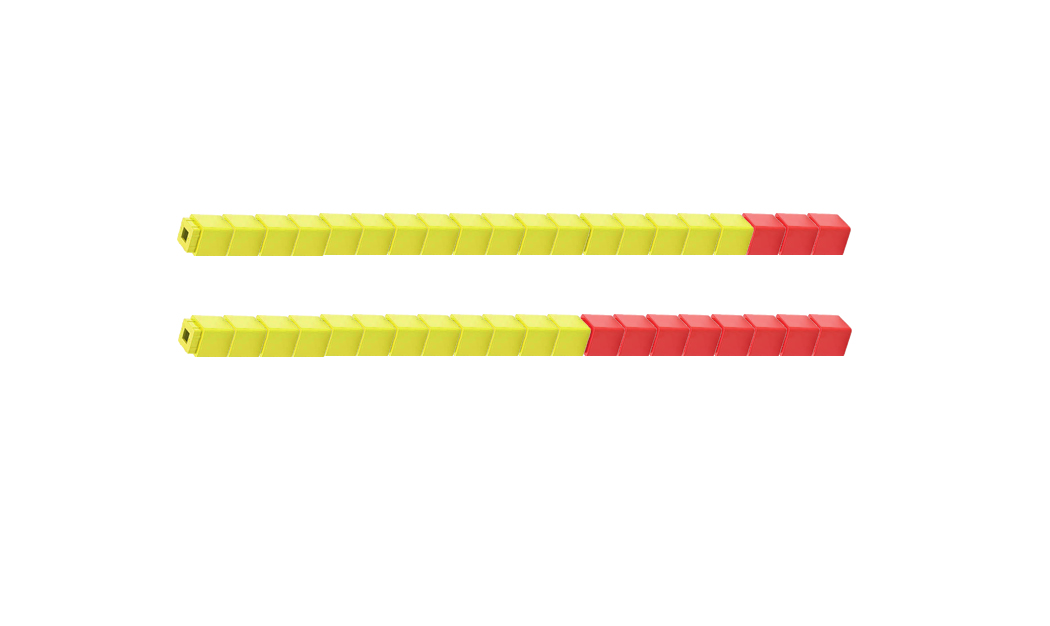 Talking time:
17
20_
3 . 
 5_
Use cubes to compare      with      .
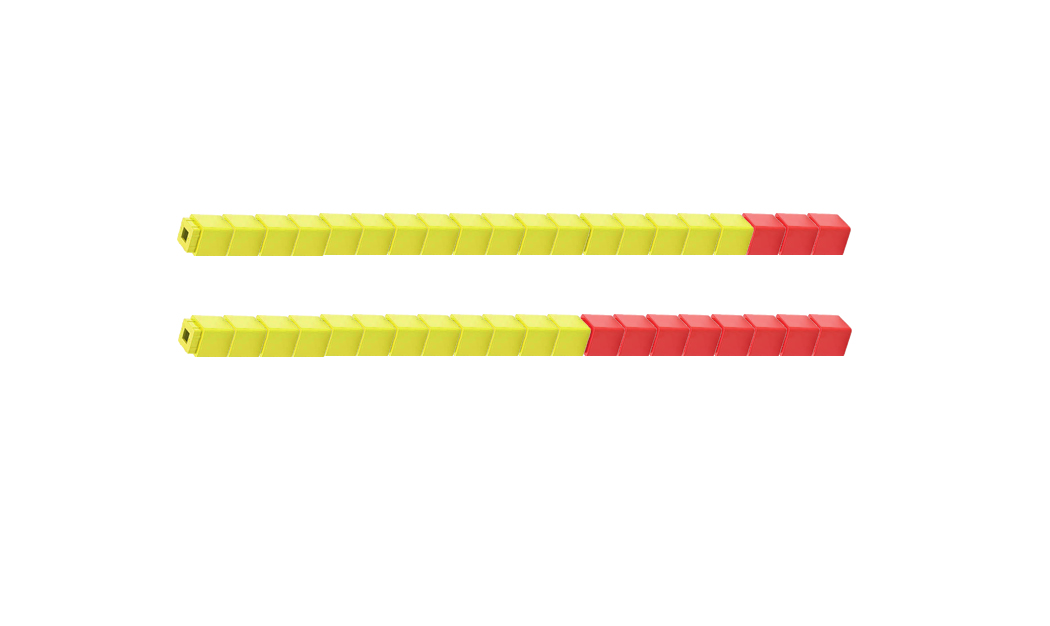 >
17  
 20
3 
 5
Talking time:
14 . 
18_
8 . 
 9_
Use cubes to compare      with      .
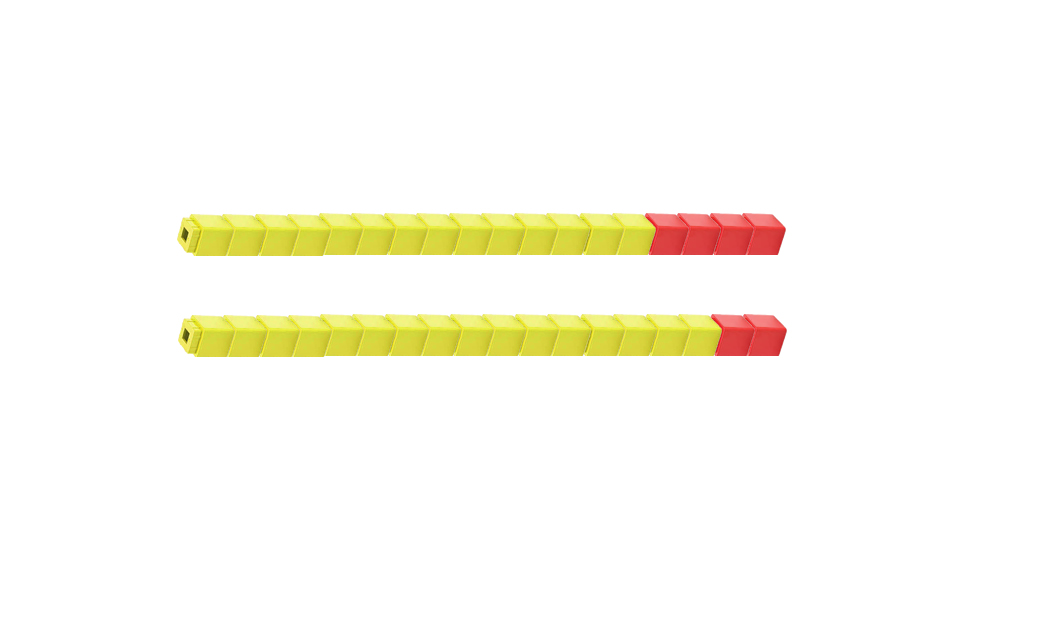 Talking time:
14 . 
18_
8 . 
 9_
Use cubes to compare      with      .
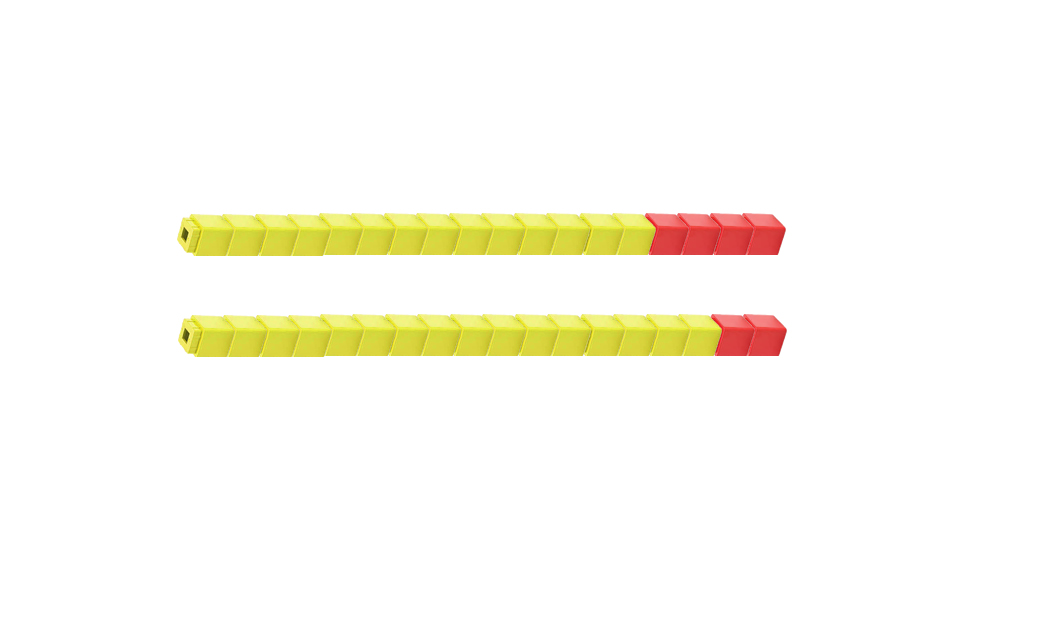 <
14  
 18
8 
 9
Activity 2:
Put each group of fractions in order, from smallest to largest.
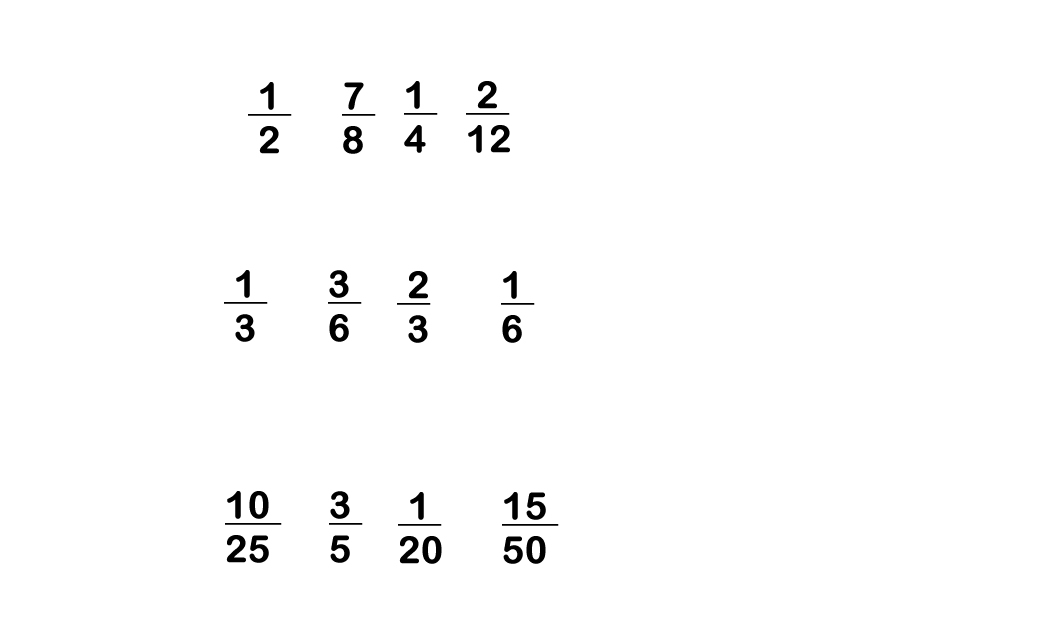 Activity 2:
Put each group of fractions in order, from smallest to largest.
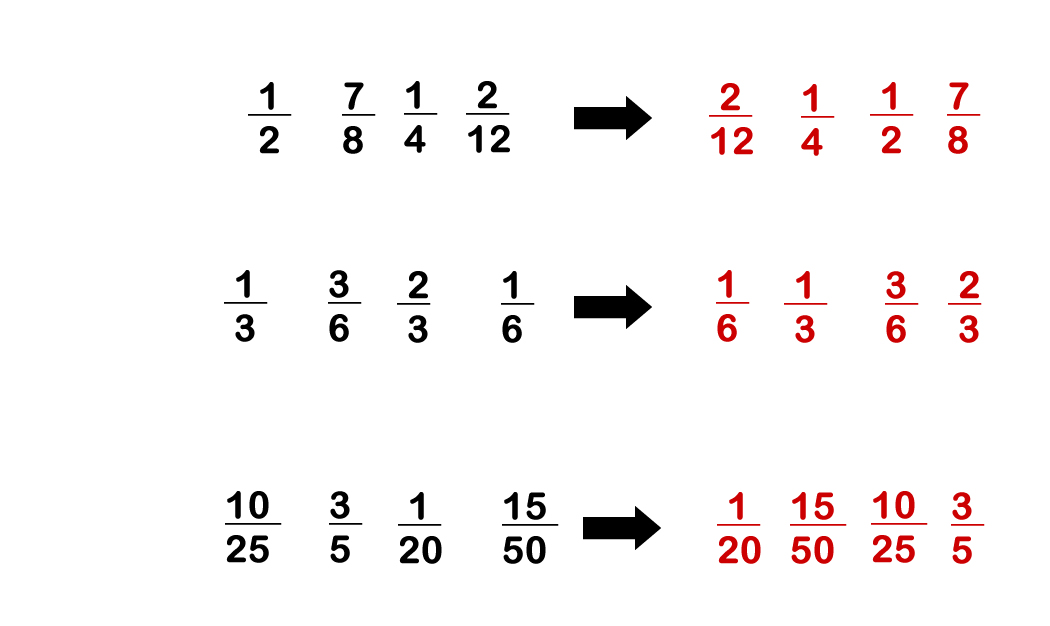 Activity 3:
Kiera wants to compare 3/6 and 3/7.
She says,






Explain how Kiera knows this.
I don’t need to convert these fractions to compare them. 
I can see which is the larger fraction already!
Activity 3:
Kiera wants to compare 3/6 and 3/7.
She says,






Explain how Kiera knows this.

Both fractions have the same numerator, so we know that they both have three parts selected.
But they have different denominators, so the size of the three parts are different. The fraction with the larger denominator (3/7) has smaller part because it has been split into seven, not six. So, three of those parts are less than three parts of a whole that is split into six.  3/6 is more then 3/7.
I don’t need to convert these fractions to compare them. 
I can see which is the larger fraction already!
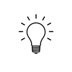 Lightbulb Challenge:
True or False?

If a fraction has a larger denominator, it must be a 
	larger fraction.	        

b)               >		 

If two fractions have the same numerators, the one 
	the smallest denominator is larger.		

         <			


 If two fractions have the same denominators, the one with the smallest numerator is larger.
2 
 5
4 
10
2 
 3
3 	
9
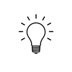 Light bulb challenge
True or False?

If a fraction has a larger denominator, it must be a 
	larger fraction.	FALSE       

b)               >		FALSE

If two fractions have the same numerators, the one 
	the smallest denominator is larger.		TRUE

         <			TRUE                             


 If two fractions have the same denominators, the one with the smallest numerator is larger.		FALSE
2 
 5
4 
10
2 
 3
3 	
9